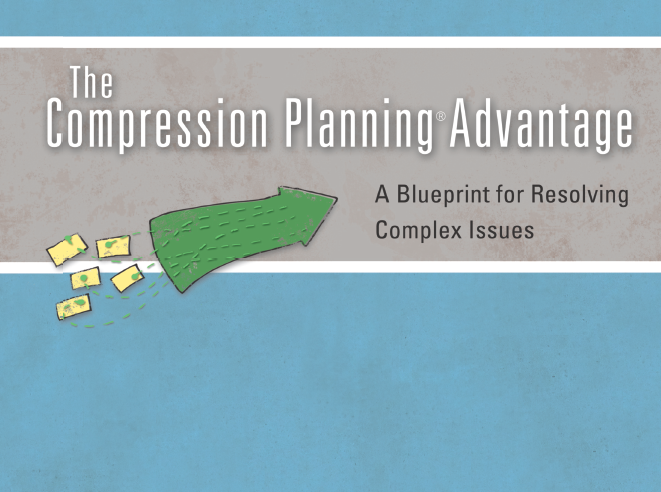 A Compilation Of Compression Planning® Designs
© Compression Planning® Book of Designs
1
Table of Contents

“Refining our Mission Statement and getting clarity and consensus on the direction of A Caring Place”…………………………	Pages 3-5

 “Updating the Strategic Plan for A Caring Place”…………………………………………………………………………………………………………….	Pages 6-10

“Developing a COMBASE Mentorship Program for new Community College Presidents”………………………………………………..	Pages 11-18

“Strengthening Our Board of Trustees To Bring Our Strategic Plan Alive”……………………………………………………………………….	Pages 19-28

Implementing the Board’s Recommendations for ‘Organization’…………………………………………………………………………………….	Pages 29-41

“Determining the Future Direction of Dare 2 Care”…………………………………………………………………………………………………………	Pages  42-48
© Compression Planning® Book of Designs
2
Background on Compression Planning Design #1
Industry: Non-Profit
Board President attended Compression Planning back in the mid-90’s
This non-profit organization started in the early 2000s
They contacted McNellis to help them formalize their Mission/Vision
At the time there was one employee – an Executive Director
They had a four hour timeframe – 9:00 – 1:00 (if memory serves)
This was a “working board” – not just policy but actively involved board members

Delivery Team: One McNellis Facilitator
Met in person with the Executive Director and Board President once and all Design revisions were done by phone
Recruited two members from the group to serve as printers

They specifically did not want the group, at this time, to get into a detailed Action Plan. They wanted to take the output of the Compression Planning session and work with it as a Board.
© Compression Planning® Book of Designs
3
Refining our Mission Statement and getting clarity and consensus on the direction of A Caring Place
Overall
Purpose
Purpose of this Session
Background
To get all board members “on the same page moving in the same direction”
To take a “time out” to focus on the direction of the organization
To have a crisp, clear understanding of where we are heading which will allow us to identify key partnerships and pursue appropriate funding opportunities
Short presentation by the Executive Director
Short presentation by the Board President
To revisit the past year to highlight key successes and key struggles we’ve experienced
To identify the key components of a Mission Statement that accurately states the “nature of our calling”
To identify the critical areas where we need to focus our limited resources
Non-Purposes of this Session
To get into the micro-details of Succession Planning
To spend time on specific programming
© Compression Planning® Book of Designs
4
1. Evaluating our past year – how we got to where are
Purpose of this Session
1a. What Went Well?
1b. Where did we struggle as an organization?
To revisit the past year to highlight key successes and key struggles we’ve experienced
To identify the key components of a Mission Statement that accurately states the “nature of our calling”
To identify the critical areas where we need to focus our limited resources
1c. Lessons Learned
2b. What is our special calling?
2a If we were here three years from now, what absolutely has to happen for us to be pleased with our success as an organization?
2c. What is the real reason we exist?
2d. Who do we serve?
2e. For what are we known?
3a. Things to CONTINUE doing
3a. Things to START doing
3a. Things to STOP 
doing
© Compression Planning® Book of Designs
5
Background on Compression Planning Design #2
Industry: Non-Profit
Two years after the Mission/Vision Compression Planning, the Board President reached out for some help with another session
They had a three-fold need which is detailed in the Purposes of this Session
Since the first session, they have raised enough funds to hire one more person
It is still a working board and there were a few new members

Pat asked the Board President how the first session had helped their organization. His response was that it significantly increased their fundraising 10X. 

Pat McNellis designed and facilitated this session with the help of a woman who had attended the Compression Planning Institute a few months earlier. She has incorporated Compression Planning into her consulting practice and Pat knew, based on Design Alerts and frequent communication, that she would be a strong partner in delivering with this client.

The session was from 8:30 a.m. until 1:00 p.m.
© Compression Planning® Book of Designs
6
Updating the Strategic Plan for A Caring Place
8:45 – 8:50
Orient to CP
8:50 – 9:05
Share CP Design
Background
Overall
Purpose
Purpose of this Session
Our services include interviewing and medical examinations
Accreditation is due in 2019
Our last board planning retreat was Mission/Vision related
We have hired one new person since our last Compression Planning session
We are a “Working Board” – we believe in the Mission/Vision and put our talent to use to help make a Caring Place successful
To update our Strategic Planning areas of focus for the next 3 years…through end of FY 2019
To identify 2-3 ways to grow our services: medical, interview, advocacy, mental health services and outreach
To determine what needs to be done to get a Succession Plan in place
To generate 3-4 ways to build our CAPACITY to do fundraising
Non-Purposes of this Session
To work on the “business of our partners” – their business…we are here to work on ours
To spend time on any actual fundraising event
To spend time on accreditation issues
© Compression Planning® Book of Designs
7
9:05 – 9:20
9:20 – 9:35
Purpose of this Session
1a. Ways to grow/expand our Medical Services
1b. Ways to grow/expand our Interviewing Services
To identify 2-3 ways to grow our services: medical, interview, advocacy, mental health services and outreach
To determine what needs to be done to get a Succession Plan in place
To generate 3-4 ways to build our CAPACITY to do fundraising
9:35 – 9:50
9:50 – 10:00
1c. Ways to grow/expand our Advocacy efforts
1d. Ways to grow/expand our Mental Health Services
10:00 – 10:15
Break: 10:15 – 10:25
10:25 – 10:40
10:40 – 10:55
2a. What are the key components of our business that need to be a part of a successful Succession Plan?
Ways to grow/expand our Outreach Services
2b. Ways to help MaryAnn refine the components of that plan
11:25 – 11:40
10:55 – 11:10
11:10 – 11:25
3.a. Ways to get everyone actively doing fundraising
3.c. Ways to help every board member become fluent in the art and science of fundraising
3.b. Ways everyone can support our fundraising efforts
© Compression Planning® Book of Designs
8
Purpose of this Session
Dotting and moving top decisions over 11:40 - 12:30
To identify 2-3 ways to grow our services: medical, interview, advocacy, mental health services and outreach
To determine what needs to be done to get a Succession Plan in place
To generate 3-4 ways to build our CAPACITY to do fundraising
TBD
TBD
TBD
© Compression Planning® Book of Designs
9
Action Plan
Key Next Steps to Move our Plan Forward
12:30 – 1:00
Who will lead the effort/Deadline
Tasks
Expected Results
© Compression Planning® Book of Designs
10
Background on Compression Planning Design #3
Industry: Higher Education
COMBASE was the member based organization being served
14 session participants – most were college presidents, the executive director plus a few key leaders from different colleges

Delivery Team: One McNellis Facilitator supported by three Dallas County Community College Compression Planners (They rocked! Super good and helpful)

All design work was done over the phone with Dr. Joe May and Dr. Mary Brumbach, Chief Strategy Officer for the Dallas District.
Mary and I have designed several sessions together and she is one of the brightest and best Compression Planners I’ve been fortunate to work with 

Logistics: The participants were coming to the location from a hotel where their conference was being held. The bus getting them over was late. I had to adjust the timing several times to ensure we were able to cover the entire Design.
One Concept header didn’t work. We adjusted it on the fly. They struggled with it and I took it down, flipped it over and simply asked “What should I print on here to free us up?” Within 30 seconds a new Concept header was back on the board.
© Compression Planning® Book of Designs
11
Developing a COMBASE Mentorship Program for new Community College Presidents
Purpose of this Session
Non-Purposes of this Session
Overall
Purpose
To replicate what AACC and League of Innovation are doing in terms of Leadership Programs
To fix problems – we want to help them with approaches
To dwell on day-to-day operational issues
To tell war stories of new presidents
To focus on seasoned presidents who are transitioning to new presidencies – we need to focus on the ones completely new to the field
To equip new presidents with a mentor (or team of mentors) who can help them transition into the field starting first quarter 2016
To identify the critical needs of new Community College Presidents
To identify the key components of a mentor/coaching program for new presidents 
To determine what needs to happen to make this a COMBASE service offering
© Compression Planning® Book of Designs
12
12
Purpose of this Session
1. If we could provide these “lifelines” to new Presidents, we’d be of the absolute highest value to them and would make their career choice easier and more enjoyable
To identify the critical needs of new Community College Presidents
To identify the key components of a mentor/coaching program for new presidents 
To determine what needs to happen to make this a COMBASE service offering
1. What are the things 
that no “Presidential Prep Cohort” could have ever prepared me for?
The first 3 months
6 months
9 months
12 months
© Compression Planning® Book of Designs
13
Purpose of this Session
To identify the critical needs of new Community College Presidents
To identify the key components of a mentor/coaching program for new presidents 
To determine what needs to happen to make this a COMBASE service offering
2. How is COMBASE uniquely positioned to mentor/coach new Presidents?
2. What would we have to do differently or in addition to what we currently do in order to be the “first place stop” for new Presidents?
2. Ways to ensure our coaching/mentoring provides “Platinum Level Value” to our new Presidents
© Compression Planning® Book of Designs
14
Purpose of this Session
To identify the critical needs of new Community College Presidents
To identify the key components of a mentor/coaching program for new presidents 
To determine what needs to happen to make this a COMBASE service offering
3. How do we operationalize it so new presidents have a safe harbor so they can connect with someone (or a small group) to help process what is happening?
3. What do we need to do operationally to start offering Mentoring/Coaching services to new Presidents?

How will we align new presidents with mentors?
How will new presidents get into this program? 
How do we provide appropriate mentoring skills to mentors?
3. In three years from now, what does this program/offering look like?
3. How do we promote and market the Mentorship Program?
© Compression Planning® Book of Designs
15
Concept & Action Plan
Tasks
Who Will Lead The Effort/Deadline
Key Critical Needs COMBASE Can (or potentially can) 
Meet
Expected Results
Key Components of a COMBASE Mentoring Program for New Community College Presidents
Modified the first Concept header 
to the one below.
COMBASE’s Value Add is…
Key Actions to Pursue
© Compression Planning® Book of Designs
16
Communications Plan
Specific
Messages
Who Needs To Know
What They Need To Know
Who Will Tell Them
How Will We Tell Them
Deadline
© Compression Planning® Book of Designs
17
Debriefing Our Time
What Went Well
Lessons Learned
© Compression Planning® Book of Designs
18
Background on Compression Planning Design #4
Industry: Non-Profit
Project Healing Waters Fly Fishing

Delivery Team: One McNellis Facilitator supported by three Compression Planning alumni who volunteered their time to serve this group.

All design work was done over the phone with Jerry McNellis, Pat McNellis, Ed Nicholson (president/founder) and a few others from his team.

Session length was 1.5 days and was held at Home Waters Fly Fishing Club in Spruce Creek, PA 

Here is what Ed shared with me after Jerry had passed.
“Your father was a special person and exuded a confidence and strength of character that I found compelling. We hit it off, and in doing so, the effect he had, with his team during the Compression Session he provided the Board was remarkable. The board members in attendance still remark on how much they got out of that mini retreat and just how much they enjoyed your father’s facilitation. It was a very special weekend spent, which to this day has influenced our Strategic Plans for our future.

I have taken the liberty to attach our most recent Fact Sheet. We continue to grow and expand our presence and our special brand of healing continues to reach more and more of our most deserving of citizens – our disabled veterans.”
© Compression Planning® Book of Designs
19
Project Healing Waters Fly Fishing

Board of Trustees Retreat

March 15-17, 2013

HomeWaters Retreats
© Compression Planning® Book of Designs
20
Strengthening Our BOT 
To Bring Our 
Strategic Plan Alive
#1
Purpose of This Retreat
Non-Purpose of This Retreat
Overall Purpose of the Retreat:

To build an ever stronger BOT and individual Trustees

To make the transitions as a  BOT to lead a “different" set of challenges faced under our new Strategic Plan  

To stay “MISSION - FOCUSED” as we grow our organization from `147 to 240 in the next 4 years
To deal in a legislative mode  ( making motions ) 

To make policy decisions 

To get into “nitty gritty of the strategic plan details

To get buried in management and operational details 

To get into By-laws issues
© Compression Planning® Book of Designs
21
Strengthening Our Board’s Capacity To Meet the Future
#2
What key moves do we need to make in the next 18 months to become a greatly enhanced BOT that is a strategic asset to PHWFF?
If we were sitting here 3 years from today - March 2016 - looking back to today…what absolutely has to happen with our BOT for us to be pleased with our progress?
© Compression Planning® Book of Designs
22
Strategic Planning Execution
#3
How do we GUARANTEE our Strategic Plan doesn’t “sit on a shelf and gather dust”?
How do we Guarantee our Strategic Plan breathes and sustains beyond changes in leadership and changes in this BOT?
Ways we (and others) will know we are fulfilling our Charter?
Ways to improve our current Dashboard tied to our Strategic Plan re:
Mission Effectiveness
Measurements
Organizational performance 
Measurements
© Compression Planning® Book of Designs
23
Fundraising
#4
Ways Healing Waters can raise money?
Ways BOT members can help raise money?
What should be required of board members in this area?
What does the GUIDESTAR memo say to you/us?
© Compression Planning® Book of Designs
24
Organizational Structure for the Future
#5
How are we going to deal with succession issues ?
How do we organize to “keep what we have” and grow?
What organizational -transformation issues should we be positioned to meet going into 2016?
What changes in our organizational / business model should we anticipate for  our Strategic Plan?
Conclusion(s)
© Compression Planning® Book of Designs
25
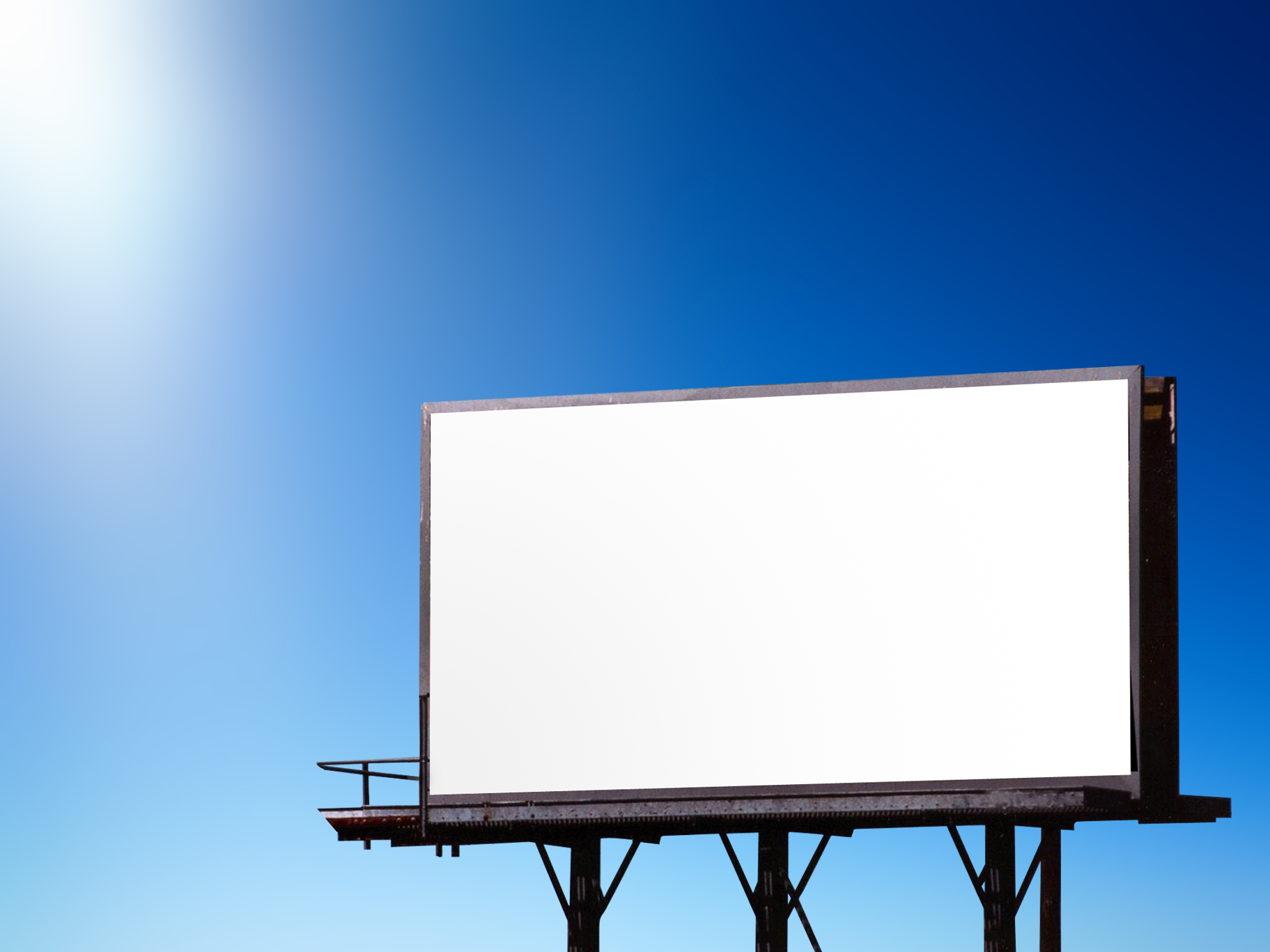 #6
How Do We Tell 
The PHWFF Story?
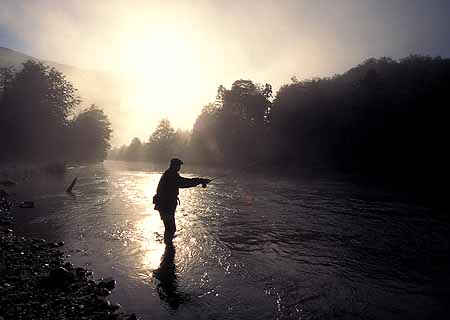 © Compression Planning® Book of Designs
26
Action Plan
#8
Tasks
Who Will Lead The Effort/
Deadline
Expected Results
Tasks
Who Will Lead The Effort/
Deadline
Expected Results
Assign-ment
Name/
Deadline
Final
deliverable
Assign-ment
Name/
Deadline
Final
deliverable
Assign-ment
Name/
Deadline
Final
deliverable
Assign-ment
Name/
Deadline
Final
deliverable
Assign-ment
Name/
Deadline
Final
deliverable
Assign-ment
Name/
Deadline
Final
deliverable
Assign-ment
Name/
Deadline
Final
deliverable
Assign-ment
Name/
Deadline
Final
deliverable
© Compression Planning® Book of Designs
27
Communications Plan
#9
Deadline
Specific
Messages
Who Needs
To Know
What They Need To Know
Who Will Tell Them
How Will We Tell Them
Date
Missing trustees
1,2,4
Name
Method
1. Message
Date
Audience
1,4,6
Name
Method
2. Message
Date
Audience
2,4
Name
Method
3. Message
Date
Audience
1,2,6
Name
Method
4. Message
5. Message
6. Message
© Compression Planning® Book of Designs
28
Background on Compression Planning Design #5
Industry: Higher Education
27 Participants and a delivery team of two

Consortium of Higher Education Institutions
27 Session participants

Delivery Team: Two McNellis Facilitators, one who was “fluent” in the language of the participants (knew all terms being used and their context)

All design work was done over the phone with a team of three designated individuals on their side.

Logistics: You’ll see the how we timed out the session as well as different strategies we used. Most of the questions were asked for each recommendation with the exception of one dealt with legislation on slide 32. We asked different questions for that one recommendation.

I wasn’t sure how the session was going until a participant at lunch commented “I think this is the absolute best planning session I’ve ever been a part of!” And this was before we got to Action Planning!
© Compression Planning® Book of Designs
29
Implementing the Board’s Recommendations for XYZ
Background
Overall
Purpose
Purpose of this Session
A 3-minute overview on the Board’s recommendations
To increase the impact of of “our collective work” through the implementation of the Board’s recommendations starting March 1, 20XY
To develop an Implementation Roadmap that includes short term and long term objectives as well as outcome performance metrics
8:00 – 8:10
Welcome
Set the Stage
Intro to McNellis Team
Non-Purposes of this Session
To focus on other Board recommendations (outside of the scope of our work)
To address the curriculum approval process (statewide or local) at this point in time
To deal with budget/fiscal agent issues
To develop/complete your workplans
8:10 – 8:30
Share CP booklet
Share CP Design
Barry shares background
Q&A before starting work
© Compression Planning® Book of Designs
30
Board Recommendation #1
8:30 – 8:45
8:45 – 9:00
Filled in with overview and specific wording from Board Recommendation #1
1. How does this change our current processes?
2. What do we need to start and/or do more of, better than or differently to implement this recommendation?
9:00 –9:15
9:15 – 9:30
3. How will we specifically know we are being successful with the implementation of this recommendation?
4. What resources are needed to implement this recommendation?
© Compression Planning® Book of Designs
31
Board Recommendation #2
9:30 – 9:45
9:45 – 10:00
Filled in with overview and specific wording from Board Recommendation #2
1. What are the regulations 
that currently impede our ability to implement this recommendations?
2. What specifically would  need to be changed to implement this recommendation?
10:00 – 10:15
Break
Do 1 big group and then ask what are the big ones and then subdivide on 2
Change tables -
© Compression Planning® Book of Designs
32
Board Recommendation #3
10:15 – 10:30
10:30 – 10:45
Filled in with overview and specific wording from Board Recommendation #3
1. How does this change our current processes?
2. What do we need to start and/or do more of, better than or differently to implement this recommendation?
10:45 – 11:00
11:00 – 11:15
3. How will we specifically know we are being successful with the implementation of this recommendation?
4. What resources are needed to implement this recommendation?
© Compression Planning® Book of Designs
33
Board Recommendation #4
11:15 – 11:30
11:30 – 11:45
Filled in with overview and specific wording from Board Recommendation #4
1. How does this change our current processes?
2. What do we need to start and/or do more of, better than or differently to implement this recommendation?
11:45 – 12:00
12:00 – 12:15
3. How will we specifically know we are being successful with the implementation of this recommendation?
4. What resources are needed to implement this recommendation?
12:15 – 1:00
Lunch
© Compression Planning® Book of Designs
34
Board Recommendation #5
1:00 – 1:15
1:15 – 1:30
Filled in with overview and specific wording from Board Recommendation #5
1. What do we need to start and/or do more of, better than or differently to implement this recommendation?
2. How will we specifically know we are being successful with the implementation of this recommendation?
1:30 – 1:45
3. What resources are needed to implement this recommendation?
What did we learn on the previous one that can build on this one?
© Compression Planning® Book of Designs
35
The output of the questions from each of the Board’s Recommendations will be used here. We will narrow down and determine which ideas make sense to start pursuing now. These categories will be used to generate the following Action Plans
Focus/Decision Making Phase
Key Components of an Implementation Roadmap for Recommendation #3
Key Components of an Implementation Roadmap for Recommendation #1
Key Components of an Implementation Roadmap for Recommendation #2
Key Components of an Implementation Roadmap for Recommendation #4
Key Components of an Implementation Roadmap for Recommendation #5
1:45 – 2:30
Look at Phase I and Phase II – what do we absolutely have to do now – what can be put off after 2017?
Phase 1 one color and Phase 2 different color
Generate as big group. Rearrange and dot in small groups of 8 per topic
That then feeds the Action Plan. The group that dots generates the Action Plan. Preprint Dotting directions.
© Compression Planning® Book of Designs
36
Fiscal year starting July 1, 2016
2016-2017
Action Plan
BOG Recommendation #1
0:00 – 0:00
Tasks
Who will lead the effort/Deadline
Expected Results
2:30– 2:45
Break
Proposed Actions/Strategies
Or Processes for Phase II and beyond
© Compression Planning® Book of Designs
37
Fiscal year starting July 1, 2016
2016-2017
Action Plan
BOG Recommendation #2
0:00 – 0:00
Tasks
Who will lead the effort/Deadline
Expected Results
© Compression Planning® Book of Designs
38
Fiscal year starting July 1, 2016
2016-2017
Action Plan
BOG Recommendation #3
0:00 – 0:00
Tasks
Who will lead the effort/Deadline
Expected Results
© Compression Planning® Book of Designs
39
Fiscal year starting July 1, 2016
2016-2017
Action Plan
BOG Recommendation #4
0:00 – 0:00
Tasks
Who will lead the effort/Deadline
Expected Results
© Compression Planning® Book of Designs
40
Fiscal year starting July 1, 2016
2016-2017
Action Plan
BOG Recommendation #5
0:00 – 0:00
Tasks
Who will lead the effort/Deadline
Expected Results
Do a walk around at the end where they revisit the key components identified – develop a card that says Refinement Suggestions
© Compression Planning® Book of Designs
41
Background on Compression Planning Design #6
Industry: Non-Profit
Dare to Care International – family based care model of orphan care in Cameroon, Africa
Project team of approximately 15 participants
Pat McNellis designed the session with Nicole and Sanjay, Parker
Stephanie McNellis served as the printer
Session lasted approximately 5 hours
Nicole and Pat met at the Dallas Institute in the spring of 2017
Another participant from that Institute, local to Dallas, flew up to Cleveland…on her own dime…so she could share what she had learned about the Cameroonian culture and way of life and participate in Nicole’s planning session
We ended the time with a detailed Action Plan for the next 60 days or so.
And the really cool part in my opinion) was that under the “Who Will Lead” category, there were names other than Nicole’s and Sanjay’s!!
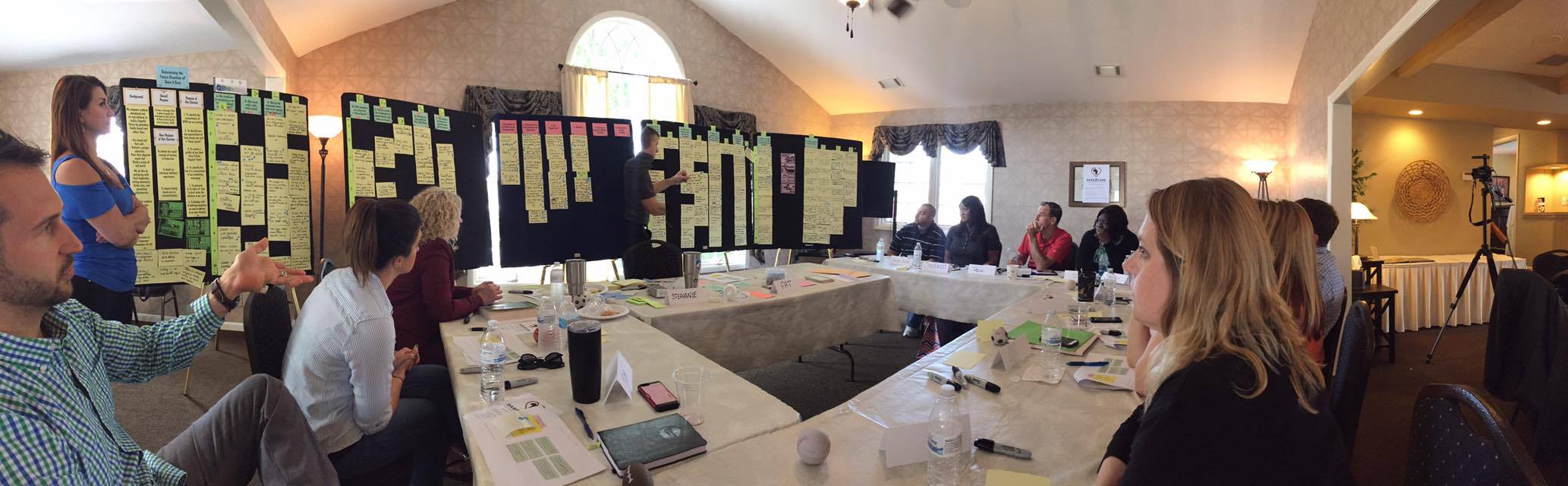 © Compression Planning® Book of Designs
42
Determining the Future Direction of Dare 2 Care
Background
Overall
Purpose
Purpose of this Session
We empower orphans, abandoned and at-risk children to build a hopeful future by providing family-based care where they:
● Are loved and feel safe
● Receive a proper education
● Have their physical needs met
● Build a sense of self worth

We do this by partnering with local leadership, raising awareness, foster care, and
promoting volunteerism.

1.2 million orphans in Cameroon, Africa

Sale of Parkers home $30,000 start up

Visitation to Cameroon December 16-23
To have a Strategic Plan in place to guide the development and roll-out of Dare 2 Care by the end of January, 2018
To identify the cornerstones of WHO we are serving 
To identify our key expectations of home based care and a “house parent”
To create a profile of our ideal Dare 2 Care “Support Team”
To identify the key 4-6 cornerstones of our marketing messaging
To generate 8-10 ideas of  how to best serve the children in our care
To develop a list of additional questions we need to address as we move forward
Non-Purposes of this Session
To debate the need/concept of serving in Cameroon 
To dwell on individual children/experiences
To debate family based care vs. institutilization
43
Purpose of this Session
To identify the cornerstones of WHO we are serving 
To identify our key expectations of a home based care and a “house parent”
1b. Who are we really, really, really serving?
1a. Who should we be considering as our “at risk, abandoned, orphaned child”?
2a. What are the components/cornerstones of our approach to “home based care”?
2b. What should be our criteria for a “House Parent”?
Compression Planning® Timing Template
44
Purpose of this Session
3. To create a profile of our ideal Dare 2 Care  “Support Team”

4. To identify the key 4-6 cornerstones of our marketing messaging
3b. What does our donor profile look like?
(USA/Africa)
3a. How can we build a team of dedicated and devoted friends to help deliver our mission? (USA/Africa)
3c. Who should we be talking to as a potential partner with this venture?
4a. What are the “cornerstones” of our “Elevator Speech” – why you should care?
4b. Ways we can demonstrate and articulate the need for Dare 2 Care
4c. What do we need our team to learn while in Cameroon 
in December?
Compression Planning® Timing Template
45
Purpose of this Session
5. To generate 8-10 ideas of how to best serve the children in our care

6. To develop a list of additional questions we need to address as we move forward
5b. Ways we can connect with the children in our care
5a. Ways we can “guarantee” every child in our care meets their full potential
5d. Ways we can help those in our care build and develop their own self-worth
5c. Our “Care Plan” is exemplary and includes the following:
6a. What questions are we missing?
Compression Planning® Timing Template
46
Purpose of this Session
1. Key attributes of the children we will be serving include:
2. Cornerstones of our Home Based Care and House Parent
To identify the cornerstones of WHO we are serving 
To identify our key expectations of home based care and a “house parent”
To create a profile of our ideal Dare 2 Care “Support Team”
To identify the key 4-6 cornerstones of our marketing messaging
To generate 8-10 ideas of  how to best serve the children in our care
To develop a list of additional questions we need to address as we move forward
4. Marketing
3. Our “Support Team”
6. Top questions we need to address
5. Top Ideas for Serving the Children in our Care
47
Action Plan
Tasks
Who will lead the effort/
Deadline
Expected Results
48